VALUE PROPOSITIONS
Positioning (Value Propositions)
Berdasarkan atribut: nama produk, logo produk, desain/bentuk produk, kemasan, tempat usaha.
Berdasarkan harga
Berdasarkan kualitas: bahan baku premium, bahan baku impor, bahan baku organik, dll.
Berdasarkan pelayanan: cepat, lengkap, one stop shopping, 24 jam 7 hari dll.
Berdasarkan manfaat: less sugar, less fat, low carb, gluten free, nyaman dipakai, anti iritasi, tidak bocor, ramah lingkungan dll.
Berdasarkan ketahanan produk: tahan lama, anti pecah, tidak mudah basi dll.
Value Propotions
Pilihlah salah satu atau beberapa value propositions yang sesuai dengan karakteristik produk yang kalian rencanakan
Semakin banyak value propositions tentu akan semakin menarik bagi konsumen tetapi juga akan mempengaruhi harga produk dan segmen pasar yang dituju
Sebagian usaha kekinian hanya berfokus pada value propositions berupa desain/bentuk produk/tampilan produk, kemasan, atau tempat yang instagrammable.
MARKETING MIX
Marketing Mix merupakan serangkaian alat yang digunakan perusahaan untuk mencapai tujuan marketing di dalam sebuah target market. 
Marketing Mix terdiri dari empat komponen yaitu 4P (Product, Price, Promotion, Place)
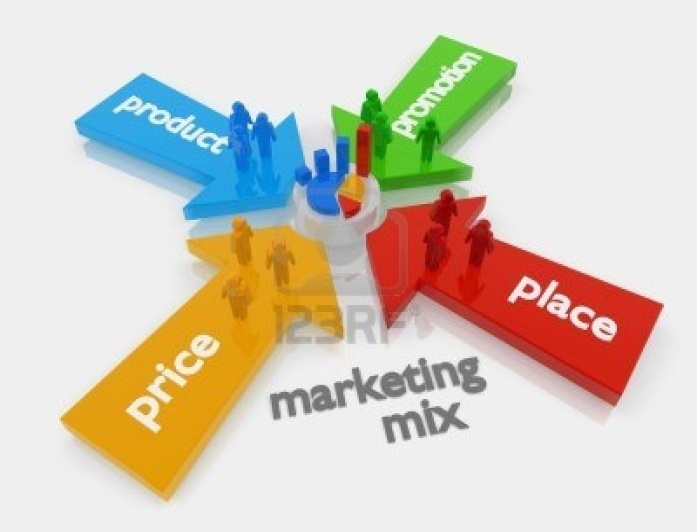 MARKETING MIX (2)
MARKETING MIX (3)
FOUR Ps				FOUR Cs

Product				Customer Solution
Price					Customer Cost
Place 					Convenience
Promotion				Communication